Il passaggio di un liquido allo stato di vapore avviene a qualsiasi temperatura ed interessa soltanto la superficie in contatto con la base aeriforme sovrastante.
EVAPORAZIONE
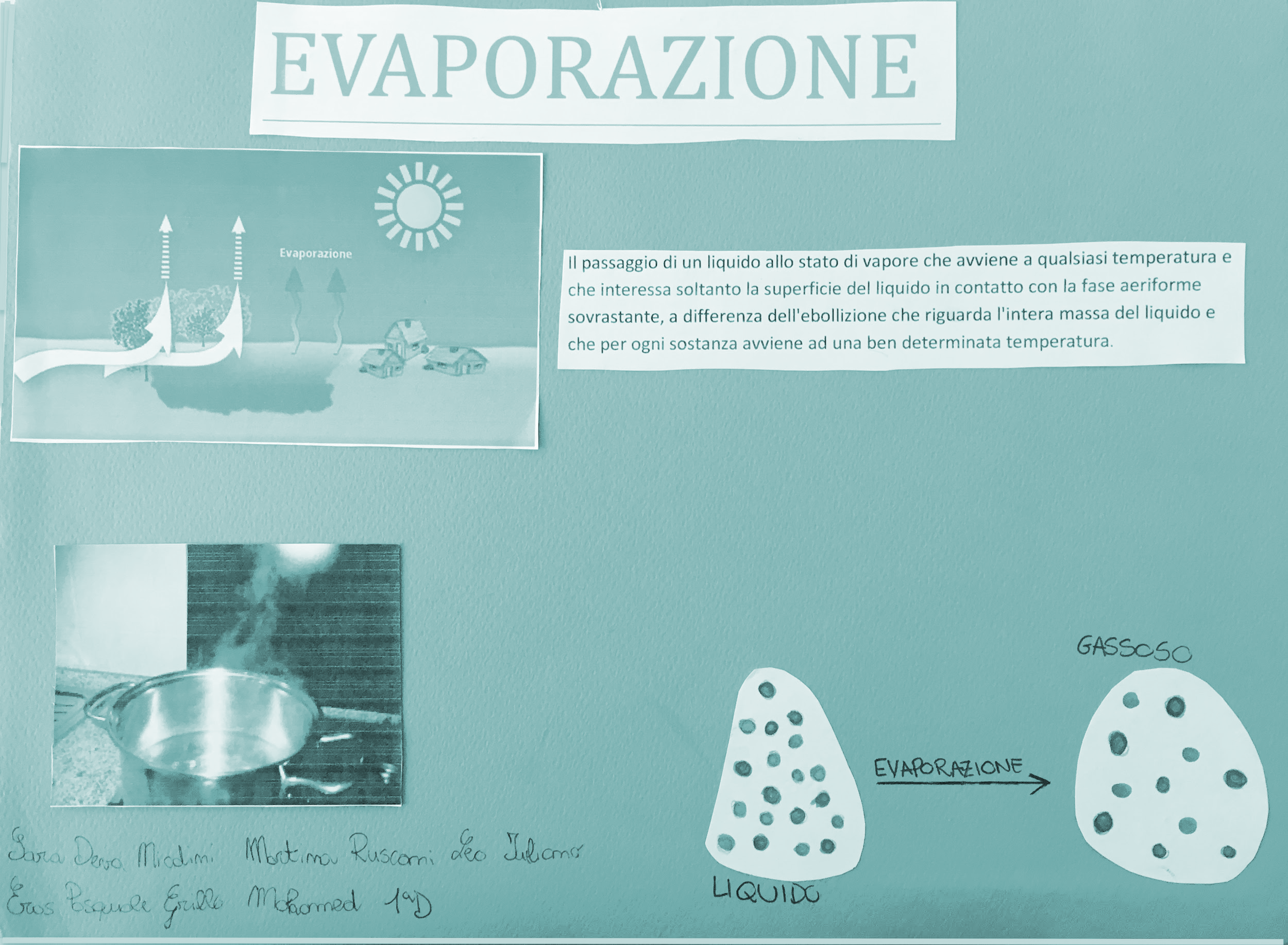 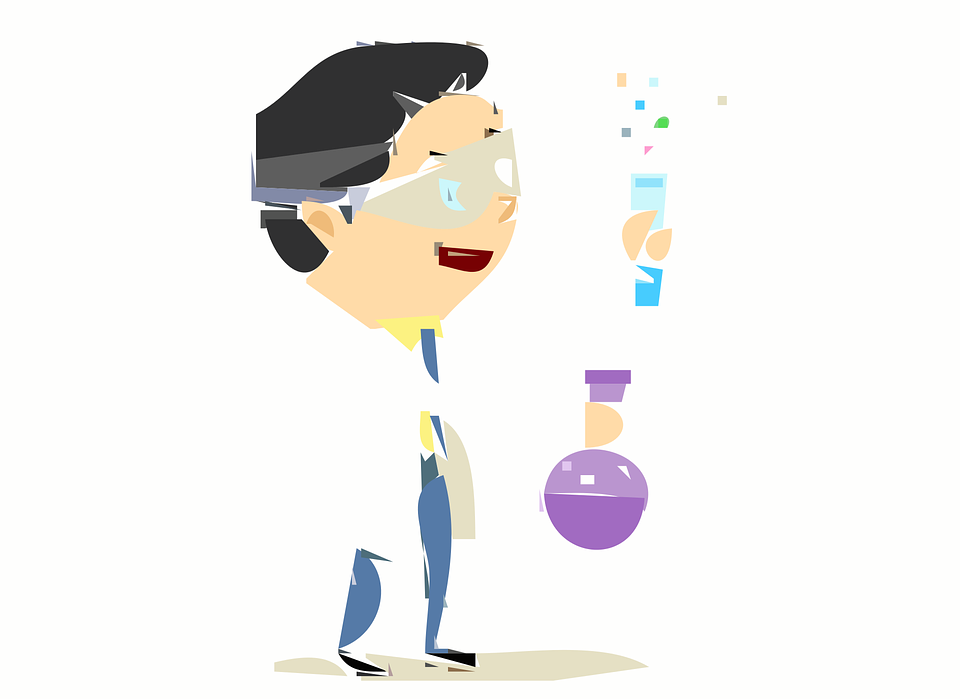 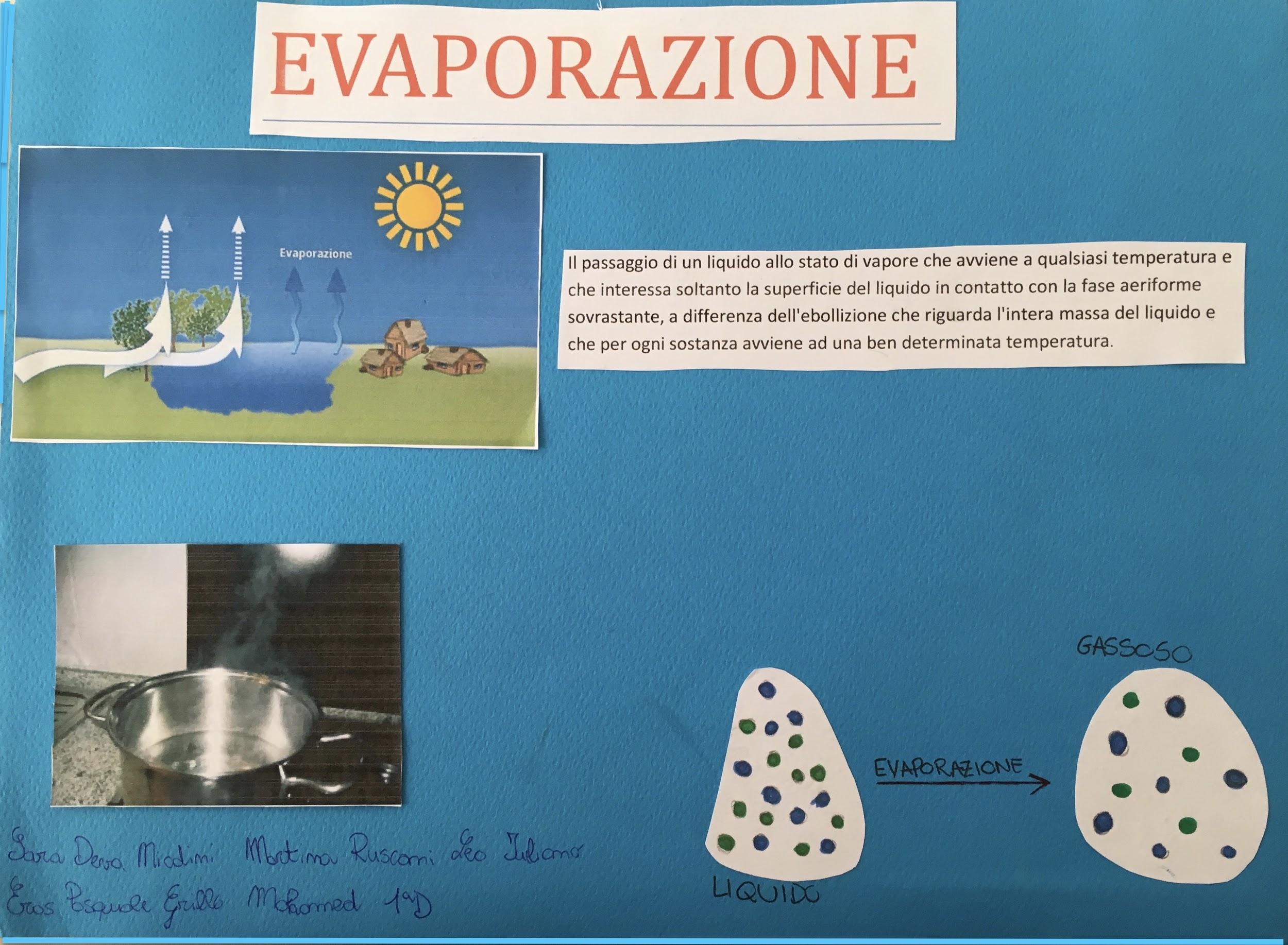 QUESTA  IMMAGINE  RAPPRESENTA  UNA  PENTOLA CON  L’ACQUA  DELLA PASTA  CHE  STA  EVAPORANDO.
Definizione
DEFINIZIONE


Il passaggio di un liquido allo stato di vapore avviene a qualsiasi temperatura e interessa soltanto la superficie del liquido.L’ebollizione riguarda l’intera massa del liquido e che per ogni sostanza avviene ad una ben determinata temperatura.
Il passaggio di un liquido allo stato di vapore avviene a qualsiasi temperatura e interessa soltanto la superficie del liquido.L’ebollizione riguarda l’intera messa del liquido e che per ogni sostanza avviene ad una ben determinata temperatura.
Evaporazione
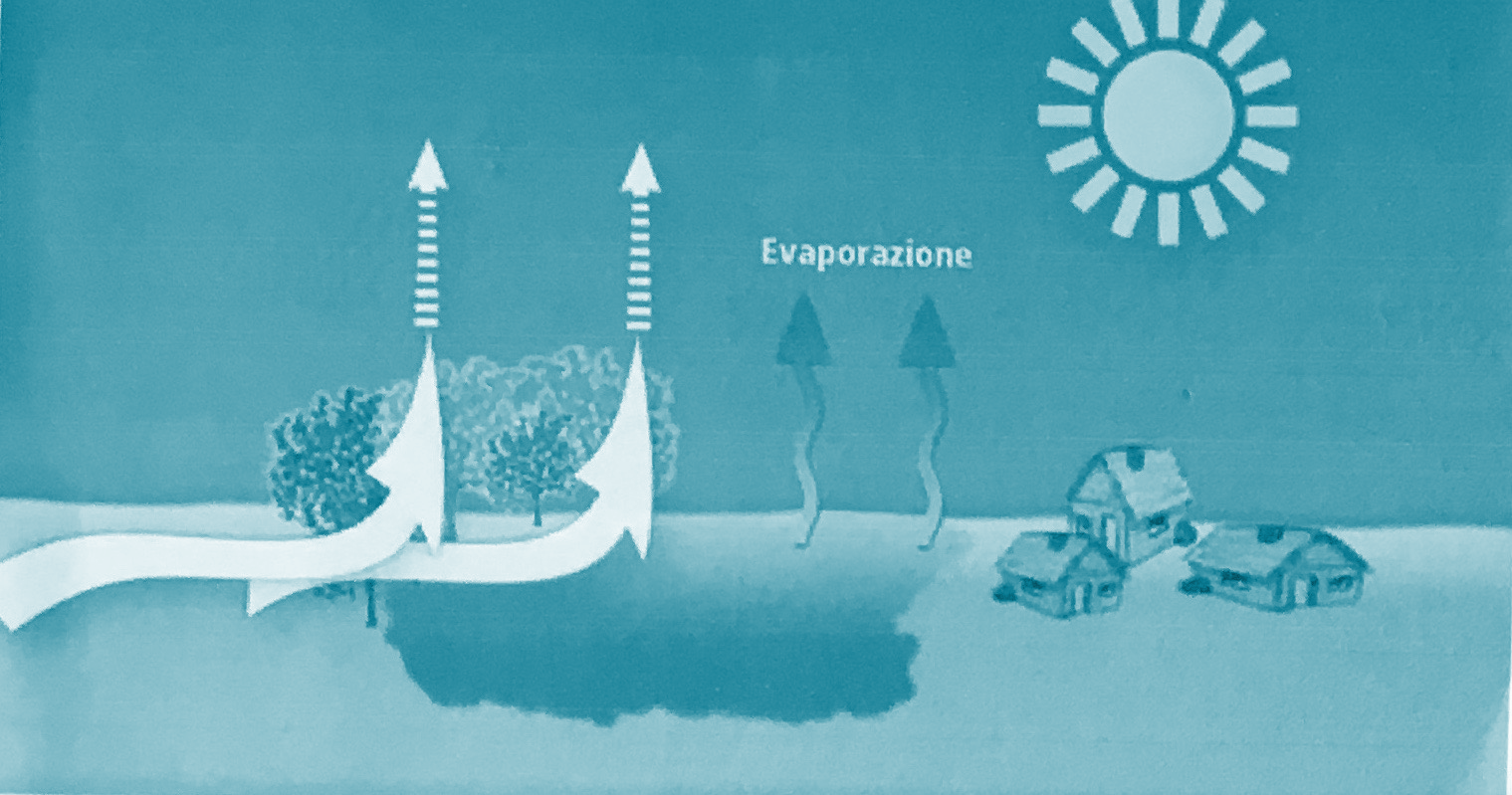 Come avviene?
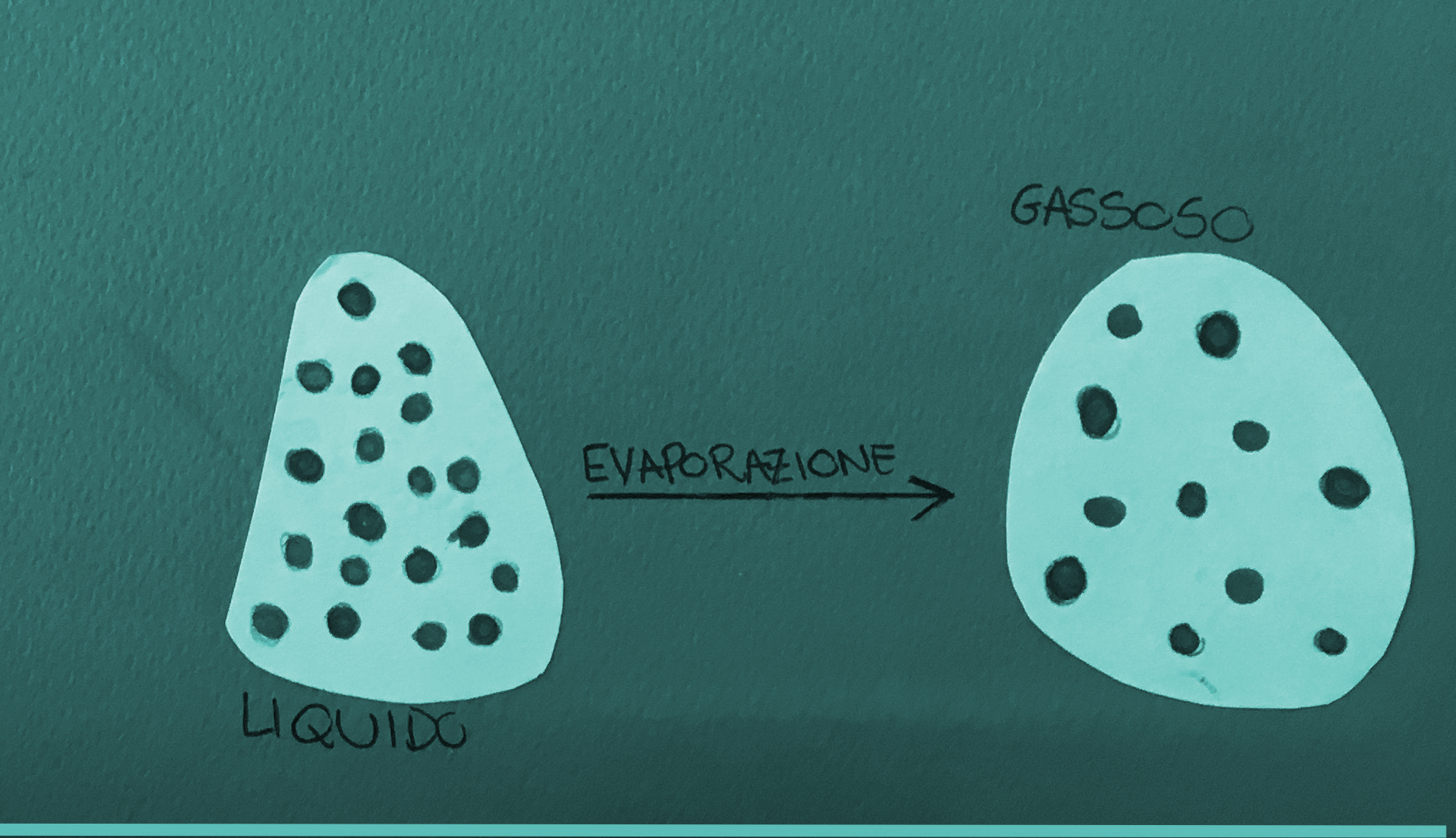 Le melecole che compongono un liquido sono abbastanza vicine perchè hanno una forza di legame maggiore rispetto a quella dei gas.
fine
SARA DEVA NICOLINI, MARTINA RUSCONI, LEO IULIANO, EROS GRILLO, MOHAMED HASSAN. 1D